Senate Bill 125 Funding Background and Discussion
Alissa Guther, Assistant Transportation Planner
SB 125 Overview
SB 125 provides formula funding:
Transit and Intercity Rail Capital Program
Zero Emission Transit Capital Program 
Reporting and accountability measures
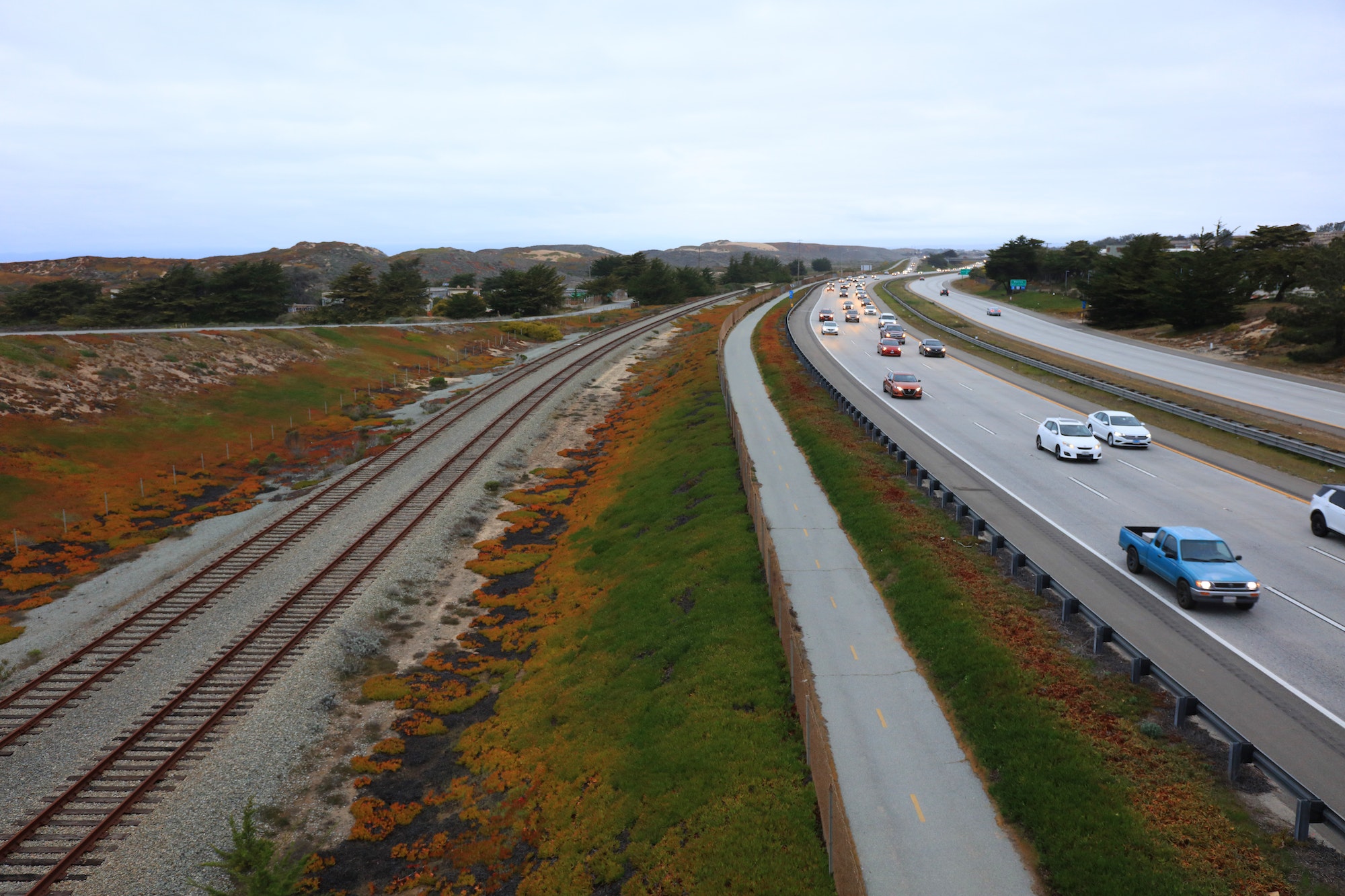 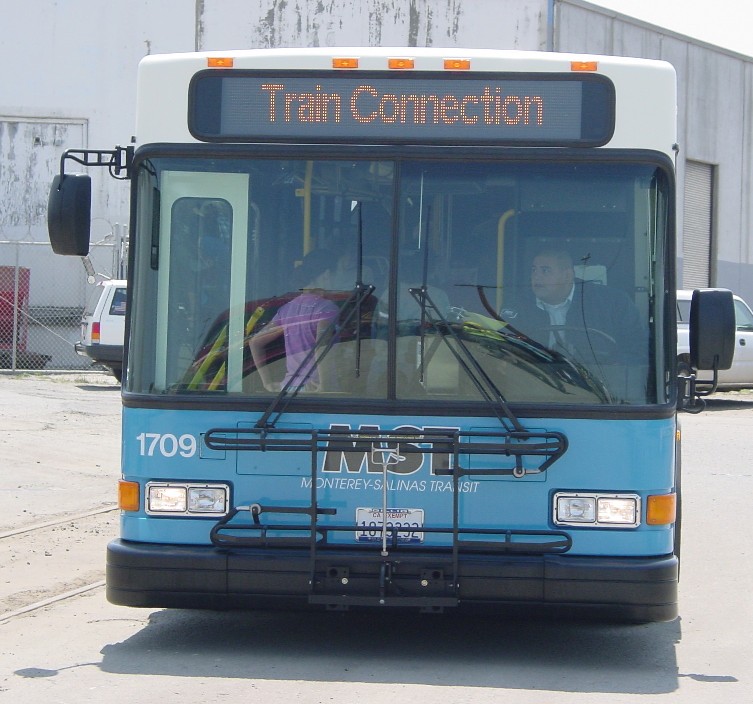 SB 125 Legislative Intent
Address transit operational costs
Prevent transit service cuts and increase ridership
Prioritize transit dependent riders
Prioritize transit agencies that represent a significant percent of regions ridership
Funding Distribution
Budget
No time limit for fund expenditure
[Speaker Notes: Admin is 1% of total allotted]
Eligible Projects
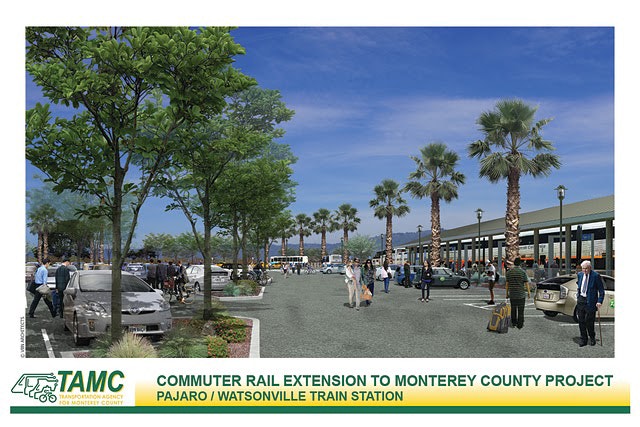 Rail Capital Projects
Rail and Transit Preconstruction Activities
Bus Rapid Transit and Bus Investments
Zero Emission Transit Fleets
Zero Emission charging infrastructure 
Transit operations
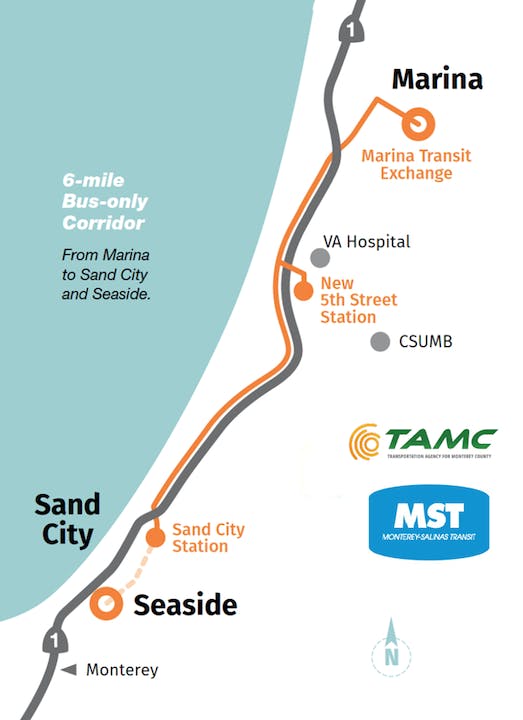 Allocation Timeline
Allocation Request
December 31, 2023
Narrative
Short Term Financial Plan
Long Term Financial Plan
June 30, 2026
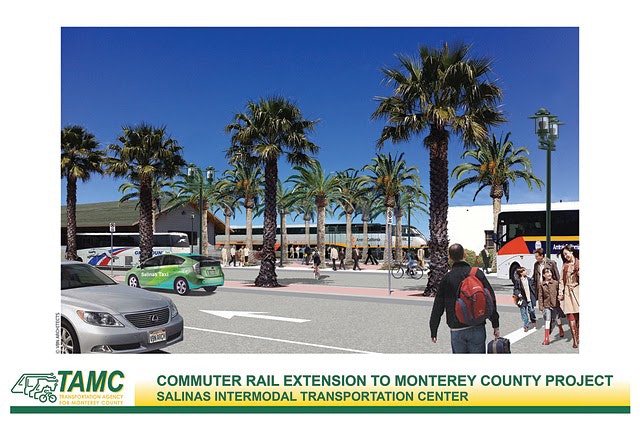 Possible Projects
Rail
Bus
MST Operating Shortfall
SURF! Busway 
Electric Bus Charging
Zero Emission Buses
Monterey Bay Microgrid & Hydrogen Electric Bus
Salinas Valley Hydrogen Electric Bus
Pajaro/Watsonville Multimodal Station
Salinas Rail Extension
King City Train Platform
Central Coast Rail Positive Train Control (PTC)
Thank you
Contact: Alissa Guther
(831)775-4402
alissa@tamcmonterey.org